COMP研 @ 岡山大学 津島キャンパス
September 2nd, 2019
Kyushu Institute of Technology
D.A. Hoang, A. Suzuki, T. Yagita
COMP研 @ 岡山大学 津島キャンパス
September 2nd, 2019
Kyushu Institute of Technology
D.A. Hoang, A. Suzuki, T. Yagita
結果のまとめ
結果のまとめ
結果のまとめ
結果のまとめ
メイントーク（？）
[Speaker Notes: ・3-PVC: 
近似： Tu et.al., 2011,(Primal Dual, 2-approx), Tu et.al., 2011(Layering, 2-approx), Camby, 2018 (P3 on cubic: 1.25-approx., P4 on cubic: 2-approx)
乱択： Kardos et.al., 2011, (P3, 23/11-expected ratio)
FPT： Tu, 2015 (P3), Katrenic, 2016 (P3), Tu et.al, 2016 (P4)
Exact： Xiao et.al., 2017 (P3, O(1.4656^n))]
VC
3-path VC
[Speaker Notes: ・3-PVC: 
近似： Tu et.al., 2011,(Primal Dual, 2-approx), Tu et.al., 2011(Layering, 2-approx), Camby, 2018 (P3 on cubic: 1.25-approx., P4 on cubic: 2-approx)
乱択： Kardos et.al., 2011, (P3, 23/11-expected ratio)
FPT： Tu, 2015 (P3), Katrenic, 2016 (P3), Tu et.al, 2016 (P4)
Exact： Xiao et.al., 2017 (P3, O(1.4656^n))]
VC
3-path VC
[Speaker Notes: ・3-PVC: 
近似： Tu et.al., 2011,(Primal Dual, 2-approx), Tu et.al., 2011(Layering, 2-approx), Camby, 2018 (P3 on cubic: 1.25-approx., P4 on cubic: 2-approx)
乱択： Kardos et.al., 2011, (P3, 23/11-expected ratio)
FPT： Tu, 2015 (P3), Katrenic, 2016 (P3), Tu et.al, 2016 (P4)
Exact： Xiao et.al., 2017 (P3, O(1.4656^n))]
VC
3-path VC
[Speaker Notes: ・3-PVC: 
近似： Tu et.al., 2011,(Primal Dual, 2-approx), Tu et.al., 2011(Layering, 2-approx), Camby, 2018 (P3 on cubic: 1.25-approx., P4 on cubic: 2-approx)
乱択： Kardos et.al., 2011, (P3, 23/11-expected ratio)
FPT： Tu, 2015 (P3), Katrenic, 2016 (P3), Tu et.al, 2016 (P4)
Exact： Xiao et.al., 2017 (P3, O(1.4656^n))]
VC
3-path VC
[Speaker Notes: ・3-PVC: 
近似： Tu et.al., 2011,(Primal Dual, 2-approx), Tu et.al., 2011(Layering, 2-approx), Camby, 2018 (P3 on cubic: 1.25-approx., P4 on cubic: 2-approx)
乱択： Kardos et.al., 2011, (P3, 23/11-expected ratio)
FPT： Tu, 2015 (P3), Katrenic, 2016 (P3), Tu et.al, 2016 (P4)
Exact： Xiao et.al., 2017 (P3, O(1.4656^n))]
VC
3-path VC
[Speaker Notes: ・3-PVC: 
近似： Tu et.al., 2011,(Primal Dual, 2-approx), Tu et.al., 2011(Layering, 2-approx), Camby, 2018 (P3 on cubic: 1.25-approx., P4 on cubic: 2-approx)
乱択： Kardos et.al., 2011, (P3, 23/11-expected ratio)
FPT： Tu, 2015 (P3), Katrenic, 2016 (P3), Tu et.al, 2016 (P4)
Exact： Xiao et.al., 2017 (P3, O(1.4656^n)) 
・k-path VC reopt.: Kumar et al., 2019 (重み無しk-PVCPは定数個の点挿入にPTAS，重み有り3-PVCPは定数個の点挿入に1.5近似，重み有りk-PVCP(k>=4) on “定数個点挿入後でもbounded degree” のgraph ではk-PVCPにρ近似がある時(2-1/ρ)近似)]
VC
3-path VC
[Speaker Notes: ・3-PVC: 
近似： Tu et.al., 2011,(Primal Dual, 2-approx), Tu et.al., 2011(Layering, 2-approx), Camby, 2018 (P3 on cubic: 1.25-approx., P4 on cubic: 2-approx)
乱択： Kardos et.al., 2011, (P3, 23/11-expected ratio)
FPT： Tu, 2015 (P3), Katrenic, 2016 (P3), Tu et.al, 2016 (P4)
Exact： Xiao et.al., 2017 (P3, O(1.4656^n))
・k-path VC reopt.: Kumar et al., 2019 (重み無しk-PVCPは定数個の点挿入にPTAS，重み有り3-PVCPは定数個の点挿入に1.5近似，重み有りk-PVCP(k>=4) on “定数個点挿入後でもbounded degree” のgraph ではk-PVCPにρ近似がある時(2-1/ρ)近似)]
COMP研 @ 岡山大学 津島キャンパス
September 2nd, 2019
Kyushu Institute of Technology
D.A. Hoang, A. Suzuki, T. Yagita
Reconfiguration on Graph
[Speaker Notes: ・背景としては，例えば動的にネットワークを変更・メンテナンスしたい場合などが考えられる．
ネットワークは止めたくないけど，ある性質を保ったまま機械を交換したい・電力の需要量が供給量をオーバーしないように上手く配電網を切り替えたい，など．]
Reconfiguration on Graph
遷移問題: 少しずつの解変形で, 途中でも解の性質を保ちながら
　　　　　  1つの実行可能解を別の実行可能解に変形できるか？
[Speaker Notes: ・背景としては，例えば動的にネットワークを変更・メンテナンスしたい場合などが考えられる．
ネットワークは止めたくないけど，ある性質を保ったまま機械を交換したい・電力の需要量が供給量をオーバーしないように上手く配電網を切り替えたい，など．]
Reconfiguration on Graph
遷移問題: 少しずつの解変形で, 途中でも解の性質を保ちながら
　　　　　  1つの実行可能解を別の実行可能解に変形できるか？
メジャーなルールは3つ: それぞれ1ステップで1つのトークンを…
[Speaker Notes: ・背景としては，例えば動的にネットワークを変更・メンテナンスしたい場合などが考えられる．
ネットワークは止めたくないけど，ある性質を保ったまま機械を交換したい・電力の需要量が供給量をオーバーしないように上手く配電網を切り替えたい，など．]
Reconfiguration on Graph
遷移問題: 少しずつの解変形で, 途中でも解の性質を保ちながら
　　　　　  1つの実行可能解を別の実行可能解に変形できるか？
メジャーなルールは3つ: それぞれ1ステップで1つのトークンを…
Token Sliding (TS) : 辺に沿ってスライドさせる
[Speaker Notes: ・背景としては，例えば動的にネットワークを変更・メンテナンスしたい場合などが考えられる．
ネットワークは止めたくないけど，ある性質を保ったまま機械を交換したい・電力の需要量が供給量をオーバーしないように上手く配電網を切り替えたい，など．]
Reconfiguration on Graph
遷移問題: 少しずつの解変形で, 途中でも解の性質を保ちながら
　　　　　  1つの実行可能解を別の実行可能解に変形できるか？
メジャーなルールは3つ: それぞれ1ステップで1つのトークンを…
Token Sliding (TS) : 辺に沿ってスライドさせる
[Speaker Notes: ・背景としては，例えば動的にネットワークを変更・メンテナンスしたい場合などが考えられる．
ネットワークは止めたくないけど，ある性質を保ったまま機械を交換したい・電力の需要量が供給量をオーバーしないように上手く配電網を切り替えたい，など．]
Reconfiguration on Graph
遷移問題: 少しずつの解変形で, 途中でも解の性質を保ちながら
　　　　　  1つの実行可能解を別の実行可能解に変形できるか？
メジャーなルールは3つ: それぞれ1ステップで1つのトークンを…
Token Sliding (TS) : 辺に沿ってスライドさせる
[Speaker Notes: ・背景としては，例えば動的にネットワークを変更・メンテナンスしたい場合などが考えられる．
ネットワークは止めたくないけど，ある性質を保ったまま機械を交換したい・電力の需要量が供給量をオーバーしないように上手く配電網を切り替えたい，など．]
Reconfiguration on Graph
遷移問題: 少しずつの解変形で, 途中でも解の性質を保ちながら
　　　　　  1つの実行可能解を別の実行可能解に変形できるか？
メジャーなルールは3つ: それぞれ1ステップで1つのトークンを…
Token Sliding (TS) : 辺に沿ってスライドさせる
[Speaker Notes: ・背景としては，例えば動的にネットワークを変更・メンテナンスしたい場合などが考えられる．
ネットワークは止めたくないけど，ある性質を保ったまま機械を交換したい・電力の需要量が供給量をオーバーしないように上手く配電網を切り替えたい，など．]
Reconfiguration on Graph
遷移問題: 少しずつの解変形で, 途中でも解の性質を保ちながら
　　　　　  1つの実行可能解を別の実行可能解に変形できるか？
メジャーなルールは3つ: それぞれ1ステップで1つのトークンを…
Token Sliding (TS) : 辺に沿ってスライドさせる
Token Jumping (TJ) : ある点からある点へジャンプさせる
[Speaker Notes: ・背景としては，例えば動的にネットワークを変更・メンテナンスしたい場合などが考えられる．
ネットワークは止めたくないけど，ある性質を保ったまま機械を交換したい・電力の需要量が供給量をオーバーしないように上手く配電網を切り替えたい，など．]
Reconfiguration on Graph
遷移問題: 少しずつの解変形で, 途中でも解の性質を保ちながら
　　　　　  1つの実行可能解を別の実行可能解に変形できるか？
メジャーなルールは3つ: それぞれ1ステップで1つのトークンを…
Token Sliding (TS) : 辺に沿ってスライドさせる
Token Jumping (TJ) : ある点からある点へジャンプさせる
[Speaker Notes: ・背景としては，例えば動的にネットワークを変更・メンテナンスしたい場合などが考えられる．
ネットワークは止めたくないけど，ある性質を保ったまま機械を交換したい・電力の需要量が供給量をオーバーしないように上手く配電網を切り替えたい，など．]
Reconfiguration on Graph
遷移問題: 少しずつの解変形で, 途中でも解の性質を保ちながら
　　　　　  1つの実行可能解を別の実行可能解に変形できるか？
メジャーなルールは3つ: それぞれ1ステップで1つのトークンを…
Token Sliding (TS) : 辺に沿ってスライドさせる
Token Jumping (TJ) : ある点からある点へジャンプさせる
[Speaker Notes: ・背景としては，例えば動的にネットワークを変更・メンテナンスしたい場合などが考えられる．
ネットワークは止めたくないけど，ある性質を保ったまま機械を交換したい・電力の需要量が供給量をオーバーしないように上手く配電網を切り替えたい，など．]
Reconfiguration on Graph
[Speaker Notes: ・背景としては，例えば動的にネットワークを変更・メンテナンスしたい場合などが考えられる．
ネットワークは止めたくないけど，ある性質を保ったまま機械を交換したい・電力の需要量が供給量をオーバーしないように上手く配電網を切り替えたい，など．]
Reconfiguration on Graph
[Speaker Notes: ・背景としては，例えば動的にネットワークを変更・メンテナンスしたい場合などが考えられる．
ネットワークは止めたくないけど，ある性質を保ったまま機械を交換したい・電力の需要量が供給量をオーバーしないように上手く配電網を切り替えたい，など．]
Reconfiguration on Graph
[Speaker Notes: ・背景としては，例えば動的にネットワークを変更・メンテナンスしたい場合などが考えられる．
ネットワークは止めたくないけど，ある性質を保ったまま機械を交換したい・電力の需要量が供給量をオーバーしないように上手く配電網を切り替えたい，など．]
Reconfiguration on Graph
[Speaker Notes: ・背景としては，例えば動的にネットワークを変更・メンテナンスしたい場合などが考えられる．
ネットワークは止めたくないけど，ある性質を保ったまま機械を交換したい・電力の需要量が供給量をオーバーしないように上手く配電網を切り替えたい，など．]
Reconfiguration on Graph
？
[Speaker Notes: ・背景としては，例えば動的にネットワークを変更・メンテナンスしたい場合などが考えられる．
ネットワークは止めたくないけど，ある性質を保ったまま機械を交換したい・電力の需要量が供給量をオーバーしないように上手く配電網を切り替えたい，など．]
Reconfiguration on Graph
Yes!
？
Reconfiguration on Graph
Yes!
？
Reconfiguration on Graph
Yes!: 各状態もvertex cover を満たす
？
Reconfiguration on Graph
Reconfigurable
VCRのクラス別困難性
VCRのクラス別困難性
TS, TJ, TAR が全てPSPACE 完全: 
　一般, 最大次数 3 の平面, 理想, 帯域幅制限グラフ

　 

 

 
TS, TJ, TAR が全て P: 
　cograph, claw-free, interval, tree グラフ
negative
positive
VCRのクラス別困難性
TS, TJ, TAR が全てPSPACE 完全: 
　一般, 最大次数 3 の平面, 理想, 帯域幅制限グラフ
TS がPSPACE 完全, TJ と TAR が NP 完全: 
　bipartite グラフ
TS がPSPACE 完全, TJ と TAR は P: 
　弦グラフ (∵ TJ と TAR は even-hole-free で P)
TS が P: 
　bipartite permutation, bipartite distance hereditary グラフ
TS, TJ, TAR が全て P: 
　cograph, claw-free, interval, tree グラフ
negative
positive
negative
positive
[Speaker Notes: ・元問題がPなら遷移問題もP, NP完全ならPSPACE完全といった例が大体．しかし時には面白い逆転現象も起こる．
Shortest path は P だけど，遷移問題版はPSPACE完全，3-coloring は NPだけど 遷移問題版は P，とかね．]
結果3:各多項式時間アルゴリズム
[Speaker Notes: ・なので，今回は我々は最短を求めずに，no なら noと言えて，yesなら遷移列を求めました，の結果の保証を最後にした]
準備
準備
準備
準備
準備
準備
準備
準備
結果3:各多項式時間アルゴリズム
[Speaker Notes: ・なので，今回は我々は最短を求めずに，no なら noと言えて，yesなら遷移列を求めました，の結果の保証を最後にした]
結果3:各多項式時間アルゴリズム
[Speaker Notes: ・なので，今回は我々は最短を求めずに，no なら noと言えて，yesなら遷移列を求めました，の結果の保証を最後にした]
[Speaker Notes: ・もう一つ重要なのは I と J がそれぞれ k-path VC であること．これにより端っこから動かしても問題なく出来る]
[Speaker Notes: ・直接的にはTJ と TAR のやつは用いれないが，この性質を用いて TAR はうまくやる]
TAR列も
うまく出来る
[Speaker Notes: ・直接的にはTJ と TAR のやつは用いれないが，この性質を用いて TAR はうまくやる]
TAR列も
うまく出来る
結果3:各多項式時間アルゴリズム
[Speaker Notes: ・なので，今回は我々は最短を求めずに，no なら noと言えて，yesなら遷移列を求めました，の結果の保証を最後にした]
サイクルでは no-instance も存在する:
サイクルでは no-instance も存在する:
結果3:各多項式時間アルゴリズム
[Speaker Notes: ・なので，今回は我々は最短を求めずに，no なら noと言えて，yesなら遷移列を求めました，の結果の保証を最後にした]
TJ:
[Speaker Notes: ・ψはプサイ！！！！]
結果3:各多項式時間アルゴリズム
[Speaker Notes: ・なので，今回は我々は最短を求めずに，no なら noと言えて，yesなら遷移列を求めました，の結果の保証を最後にした]
結果3:各多項式時間アルゴリズム
[Speaker Notes: ・なので，今回は我々は最短を求めずに，no なら noと言えて，yesなら遷移列を求めました，の結果の保証を最後にした]
結果3:各多項式時間アルゴリズム
[Speaker Notes: ・なので，今回は我々は最短を求めずに，no なら noと言えて，yesなら遷移列を求めました，の結果の保証を最後にした]
結果3:各多項式時間アルゴリズム
[Speaker Notes: ・なので，今回は我々は最短を求めずに，no なら noと言えて，yesなら遷移列を求めました，の結果の保証を最後にした]
結果3:各多項式時間アルゴリズム
[Speaker Notes: ・なので，今回は我々は最短を求めずに，no なら noと言えて，yesなら遷移列を求めました，の結果の保証を最後にした]
結果3:各多項式時間アルゴリズム
[Speaker Notes: ・なので，今回は我々は最短を求めずに，no なら noと言えて，yesなら遷移列を求めました，の結果の保証を最後にした]
サイクルでも最短が面倒（？）
[Speaker Notes: ・なので，今回は我々は最短を求めずに，no なら noと言えて，yesなら遷移列を求めました，の結果の保証を最後にした]
サイクルでも最短が面倒（？）
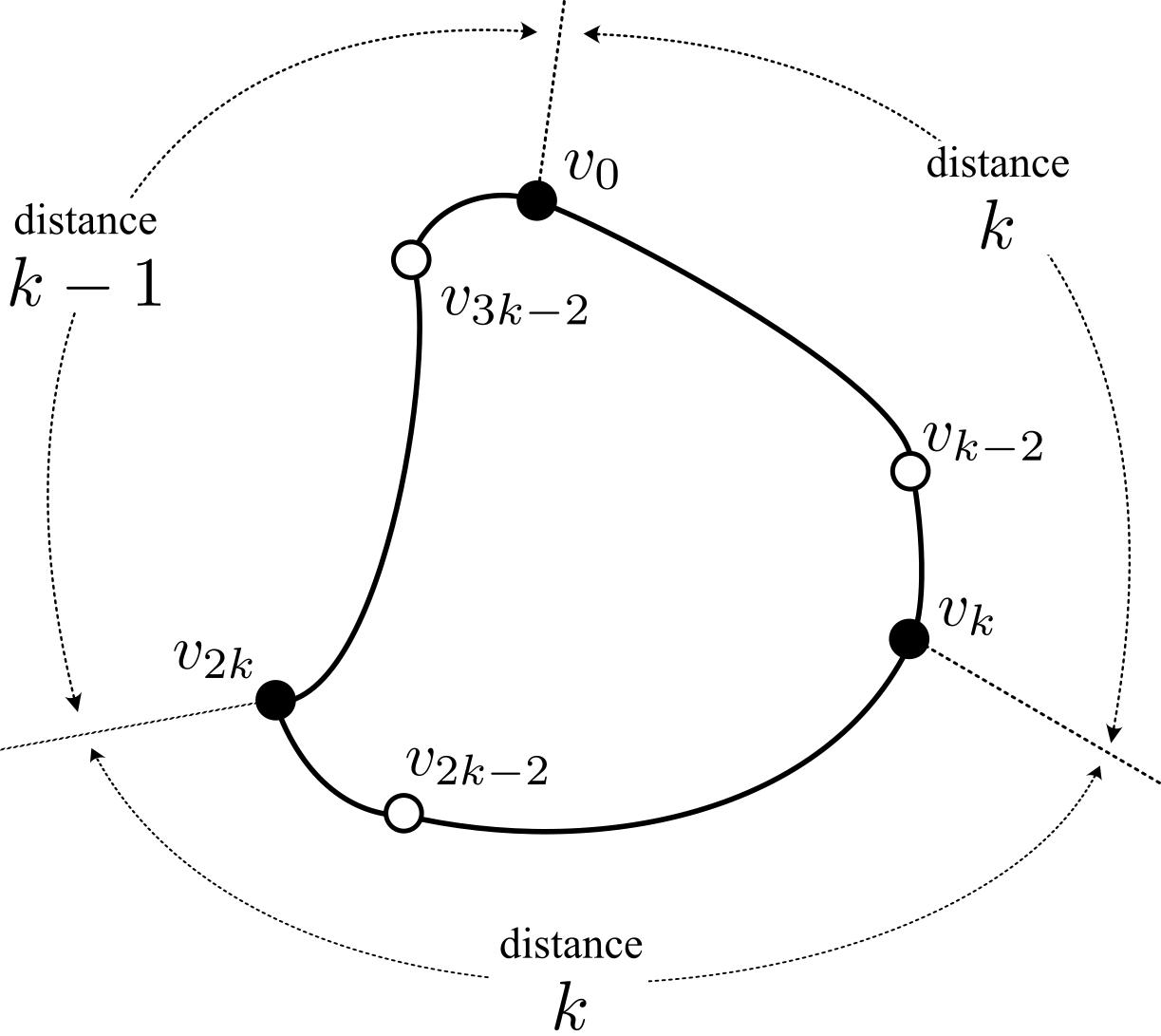 [Speaker Notes: ・なので，今回は我々は最短を求めずに，no なら noと言えて，yesなら遷移列を求めました，の結果の保証を最後にした]
サイクルでも最短が面倒（？）
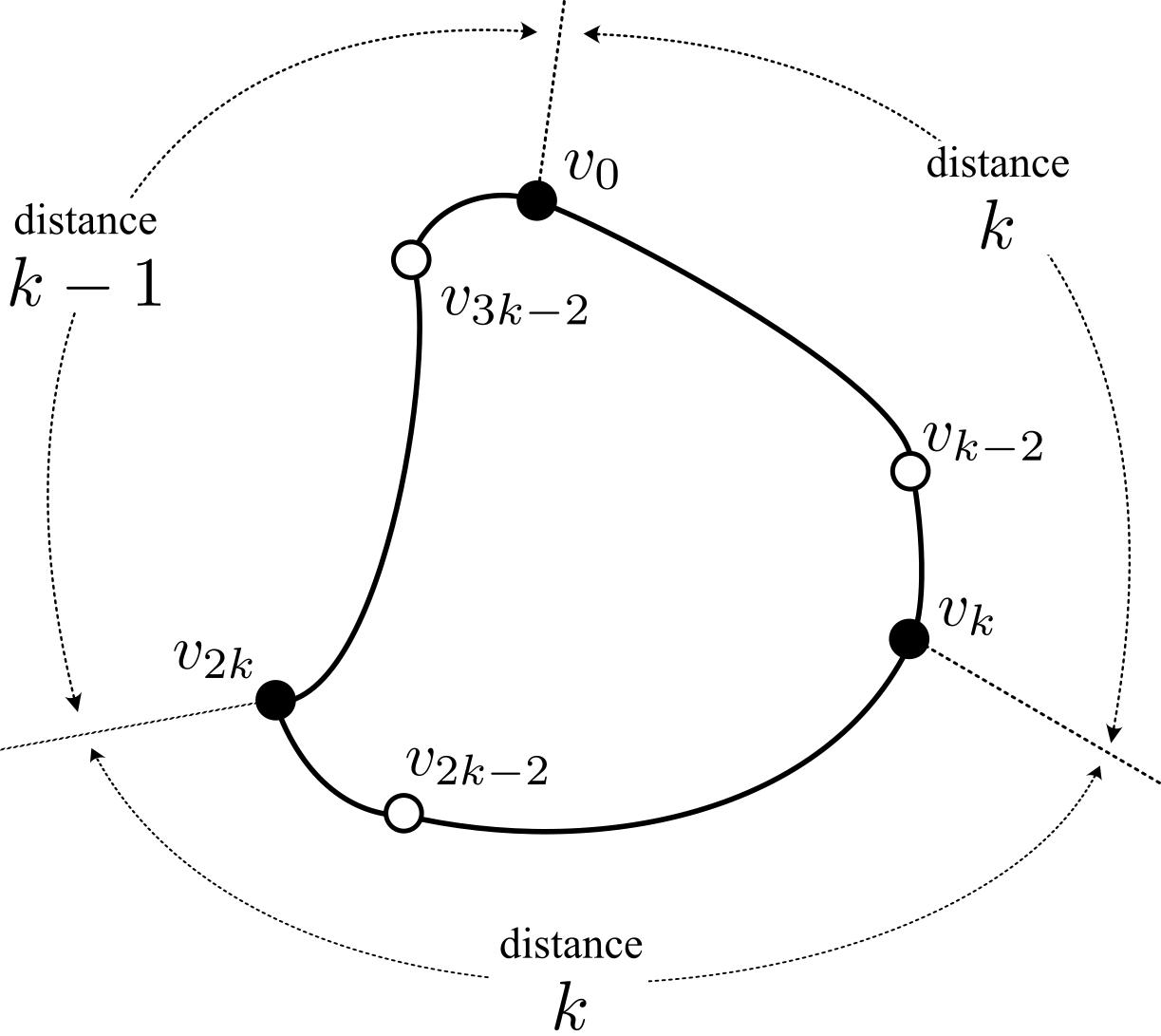 [Speaker Notes: ・なので，今回は我々は最短を求めずに，no なら noと言えて，yesなら遷移列を求めました，の結果の保証を最後にした]
サイクルでも最短が面倒（？）
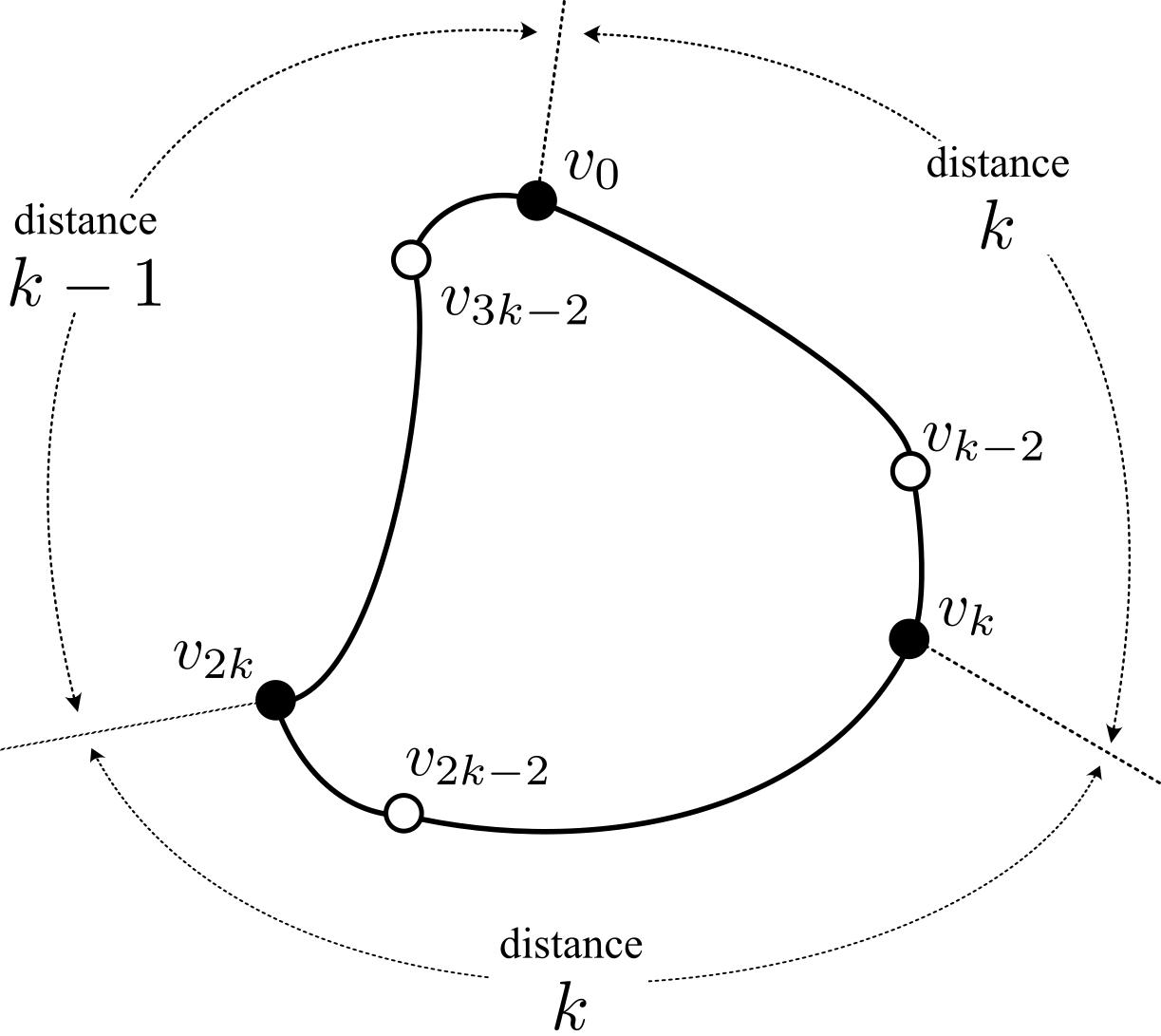 [Speaker Notes: ・なので，今回は我々は最短を求めずに，no なら noと言えて，yesなら遷移列を求めました，の結果の保証を最後にした]
サイクルでも最短が面倒（？）
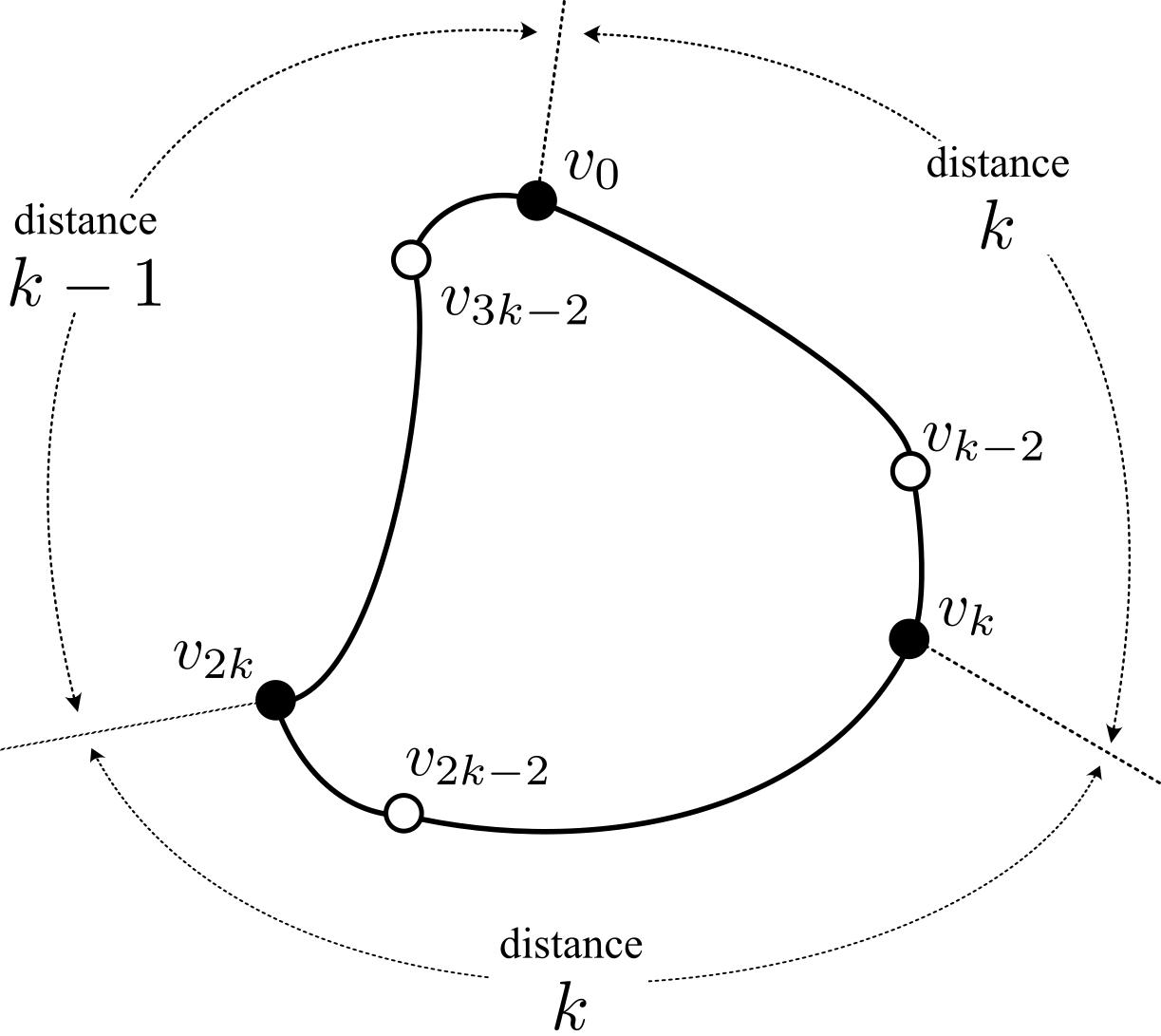 サイクルの少し上のクラスでも, 
最短を求める際の課題になる？
[Speaker Notes: ・なので，今回は我々は最短を求めずに，no なら noと言えて，yesなら遷移列を求めました，の結果の保証を最後にした]
結果のまとめ (再掲)
今後の課題